第14回JFES GolfCompetition 2023
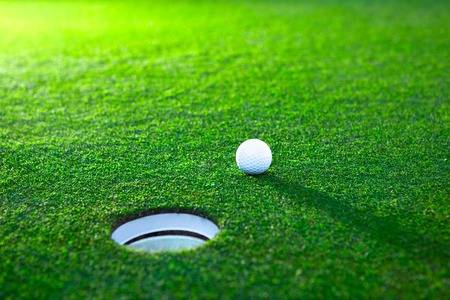 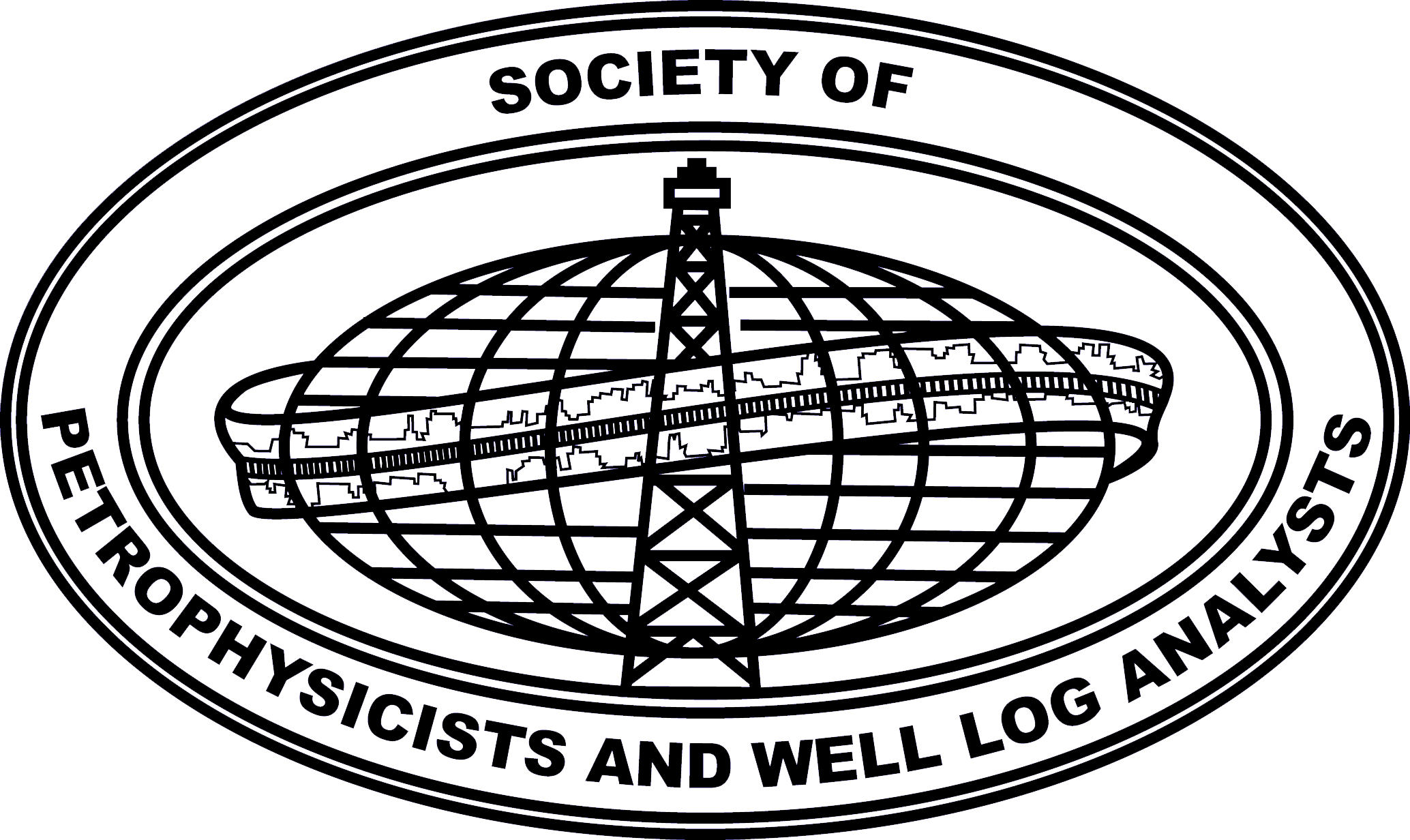 開催日: 令和5年9月16日(土)
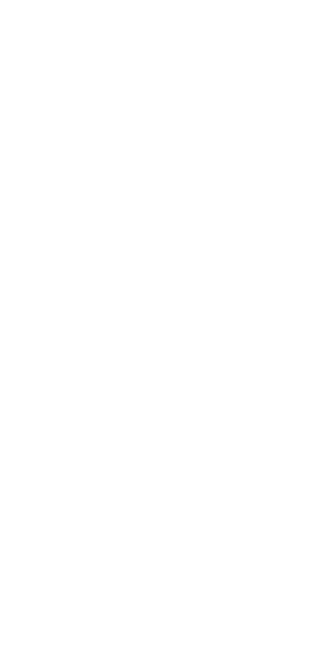 概要  　例年JFESシンポジウムに合わせて開催しておりますゴルフコンペですが、本年は9月16日	(土)に千葉国際カントリークラブにて開催することになりました。ゴルフ歴に関係なくよ	り幅広い年齢層の方々にご参加いただければと思っておりますので、皆様の積極的なご	参加をお待ちしております。
場所		:　千葉国際カントリークラブ (http://www.pacificgolf.co.jp/chibakokusai/)
		　(〒297-0231 千葉県長生郡長柄町山之郷754-32, TEL 0475-35-4325) 

開催日	:　令和5年9月16日 (土)　	　　申込締切: 令和5年8月25日(金)

		 　参加希望者は締切日までに幹事 (藤井: tsuyoki.fujii@gsct.jp) までご連絡く　　　　		　 ださい (先着36名；計9組)

コース	:　桜コース　


アクセス(公共交通機関)
		往路: JR (内房線, 外房線, 京葉線「蘇我駅」) → クラブバス 真如苑千葉精舎前  (送迎ご案内)
		復路: クラブバス 「蘇我駅」→ JR
   
		*クラブバス(所要時間30-40分)をご利用されます方は、お迎え便・お送り便とも完全予約制となっております。		事前に幹事サポートまでご連絡ください。帰りの便は18:40を想定しておりますが、早めに帰る必要がある方		17:00の便をご希望の方も予めご連絡ください。
会費		:　プレー費 (個人払い) :  19,100 円 (税別, リモコン式カート, 昼食付, 宴会代込み)
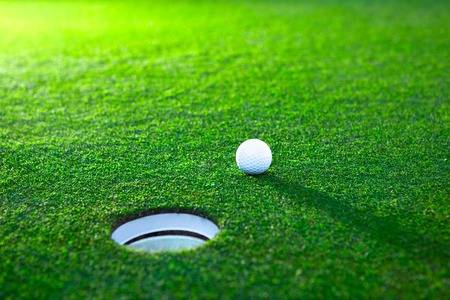 表彰（予定）:　優勝, 準優勝, 3位, 4位, 5位, ベスグロ, ドラコン/ニアピン, B.B
競技ルール	
	①スルーザグリーン6インチプレース可
	②グリーン上ワングリップ以内OKボール可
	③ダブルパーでギブアップ可

④ハンデ: 　ダブルペリア方式 (ハンデ上限:36)・ダブルパー上限
⑤ネット同スコアの場合はローハンデ方式
幹事		：株式会社物理計測コンサルタント　　　　藤井 (tsuyoki.fujii@gsct.jp)幹事サポート	：シュルンベルジェ株式会社様
協賛企業を募集しております。販促品等をご提供頂ける場合には、幹事（サポート）までご一報頂けますと幸甚です。